Доклад руководителяМБУ «Департамент ЖКХ ЗМР РТ» О.В. Анисимова О ходе реализации программы«Стандарт двора»в городе Зеленодольске.2016 год
Социологический опрос(Vox populi – vox Dei)
Вопросы качества дорожного покрытия и парковок вблизи домов являются приоритетными для более 70% горожан
Проблемные дворы г.Зеленодольска
Зонирование территории в соответствии с градостроительными стандартами – заявка → Департамент архитектуры → решение общего собрания об утверждении зон → ПРОТОКОЛ → включение в план асфальтирования (в рамках лимита)
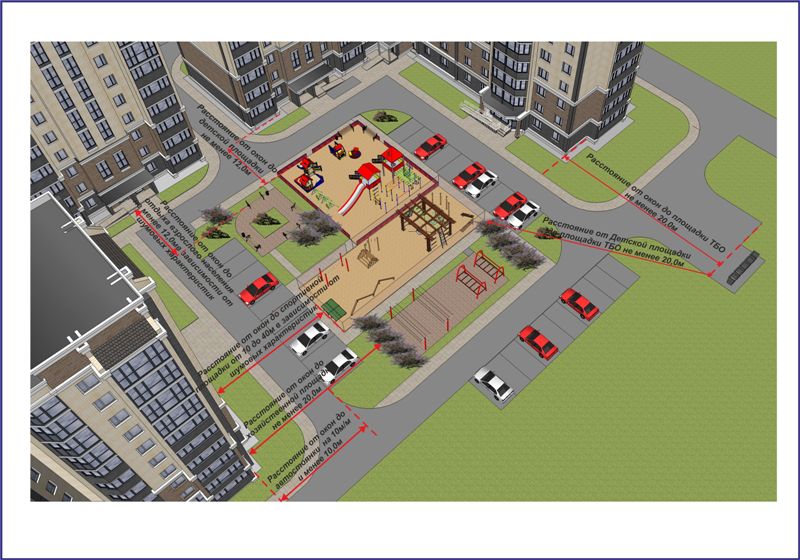 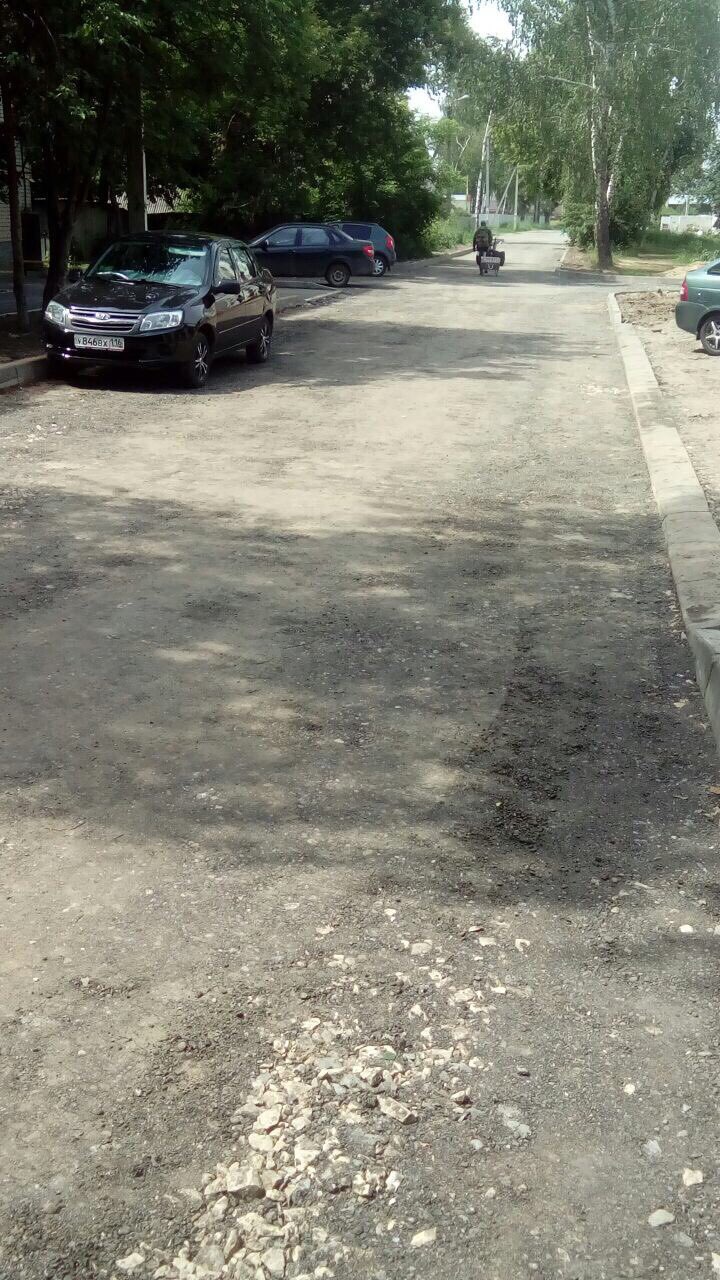 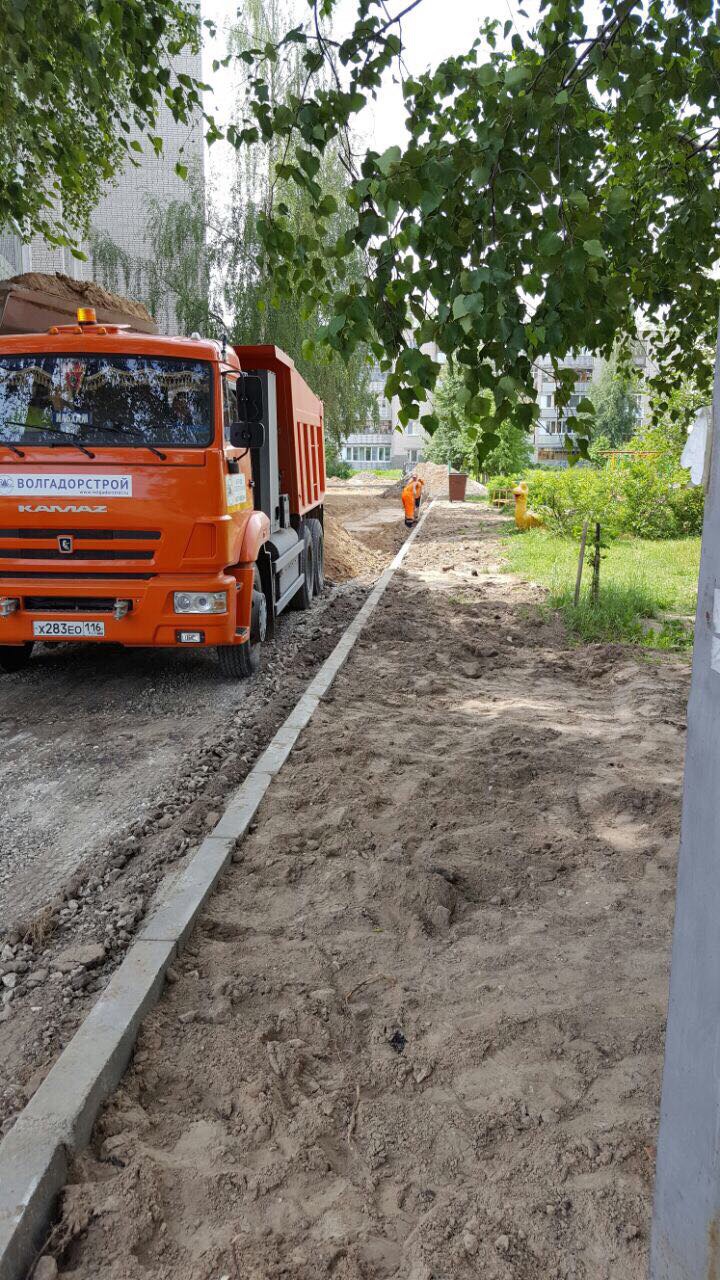 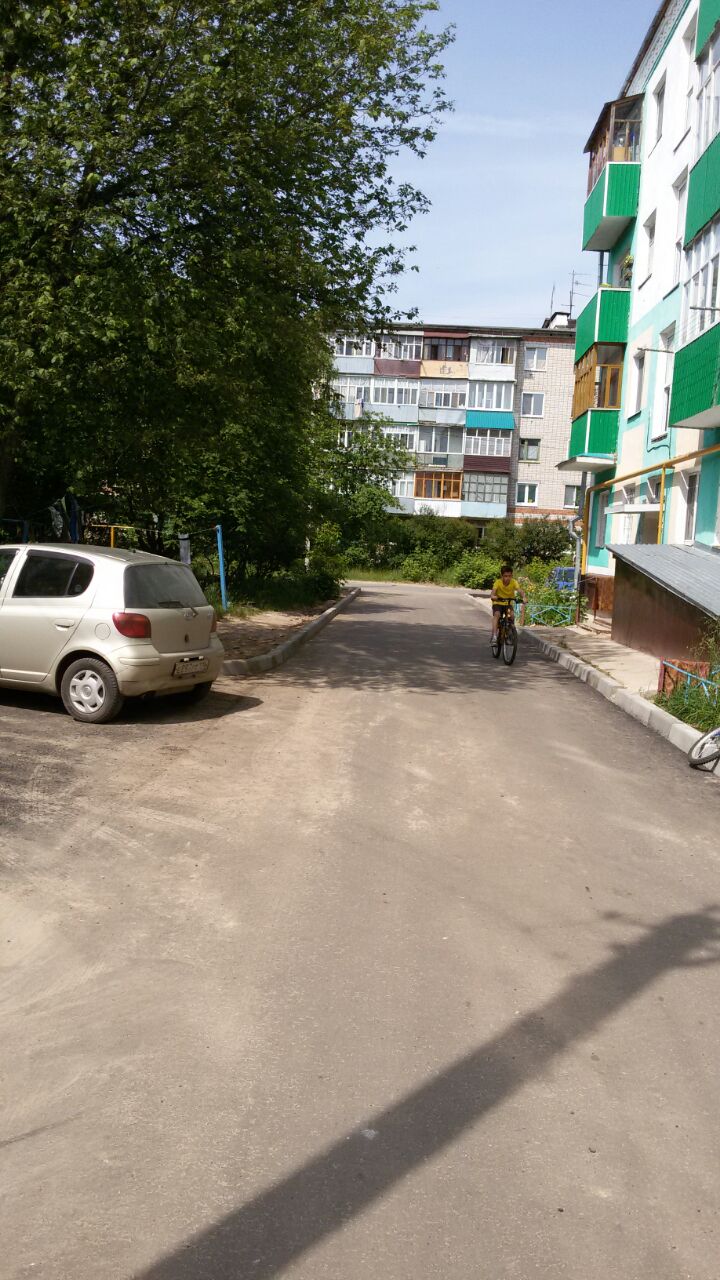 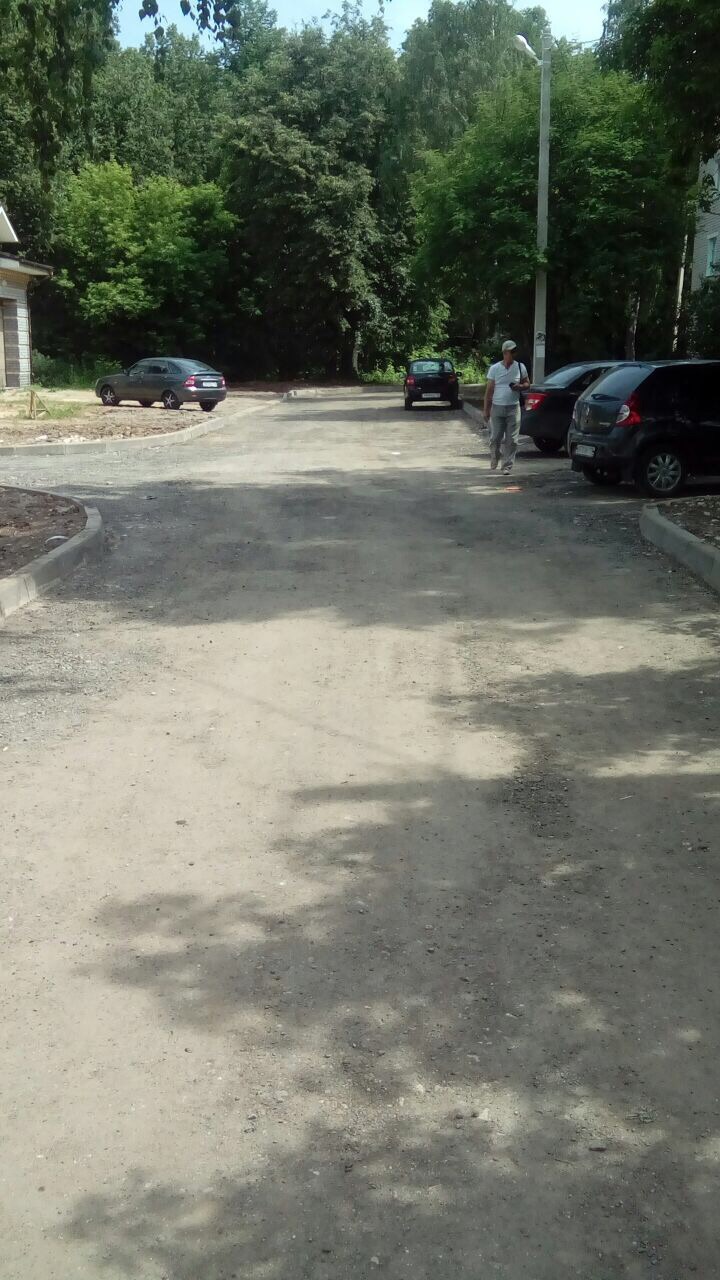 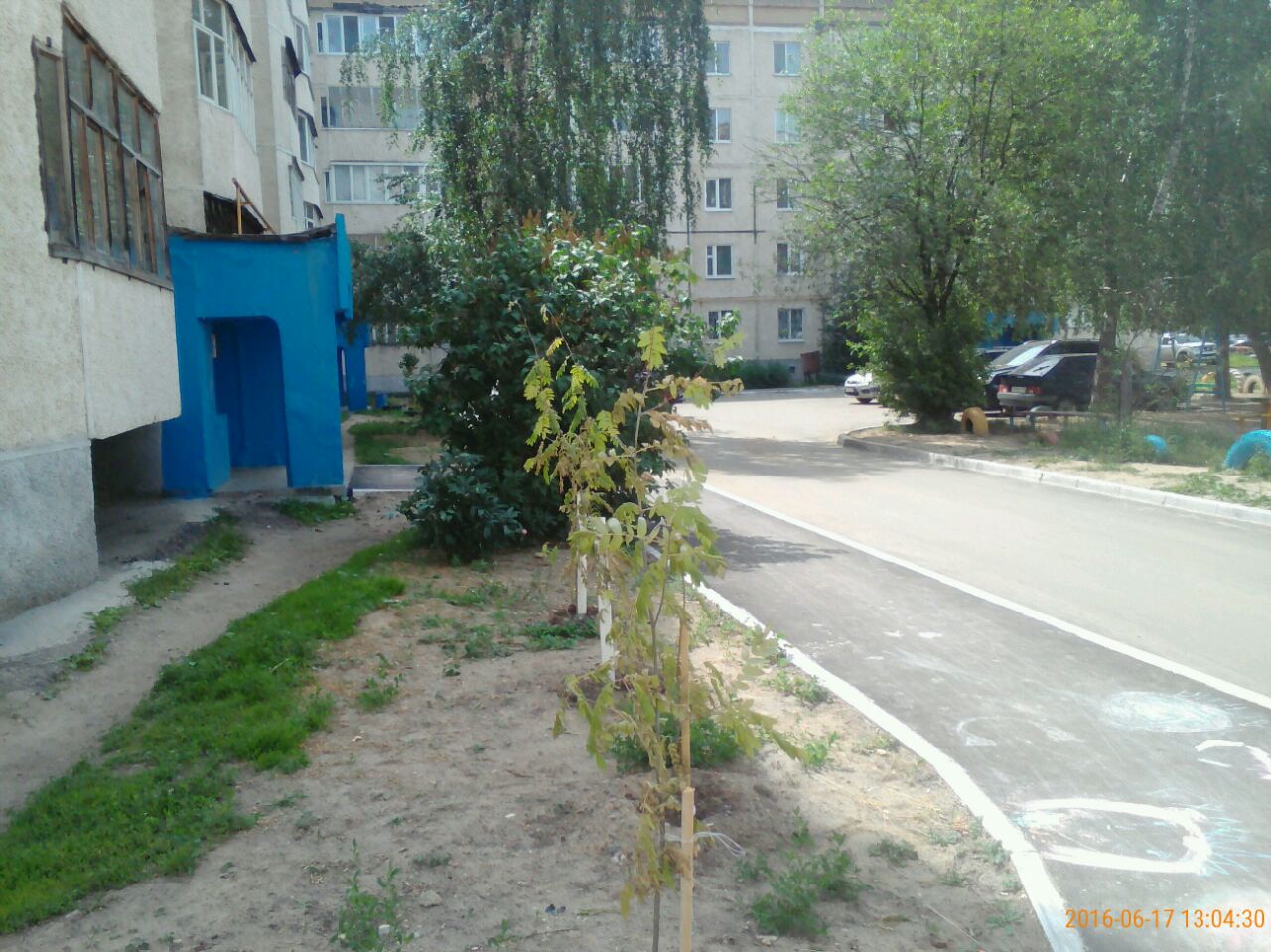 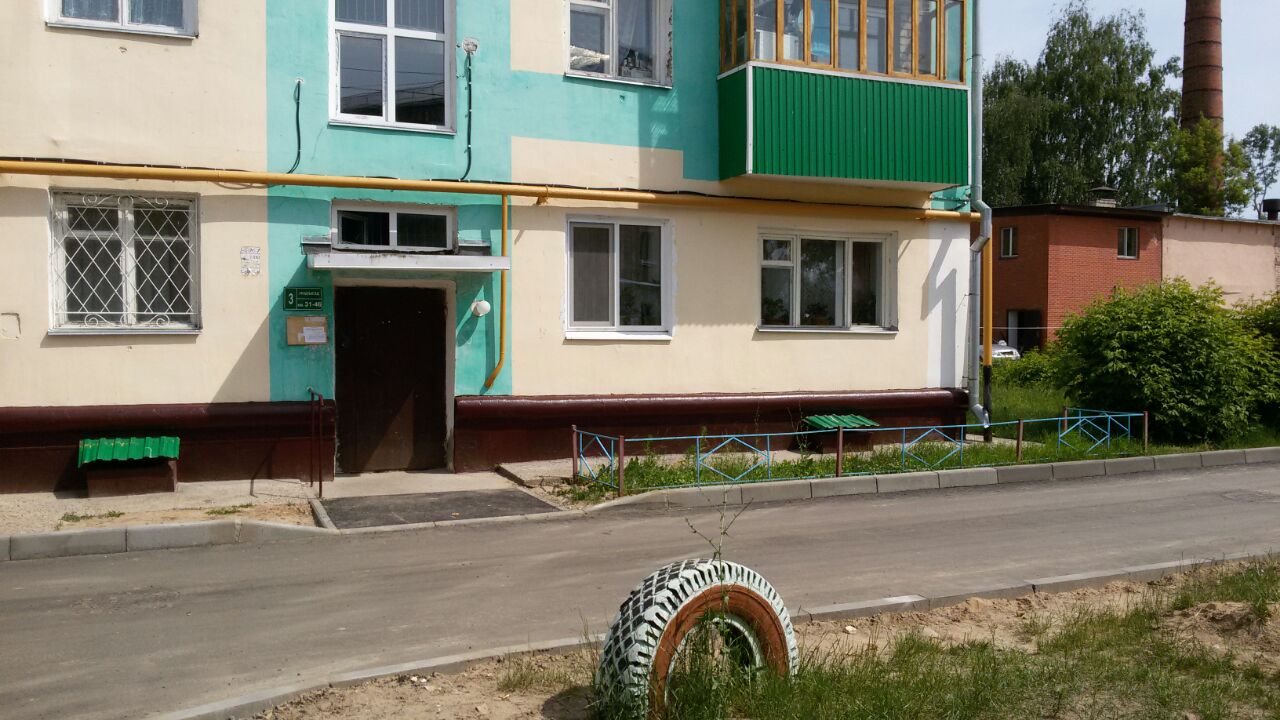 Спасибо за внимание!